Интерактивная    игра
Животные Африки
.
Тропический лес
Саванна
Саванна
леопард
страус
хамелеон
попугай
лев
антилопа 
Гну
обезьяны
зебра
носорог
питон
слон
жираф
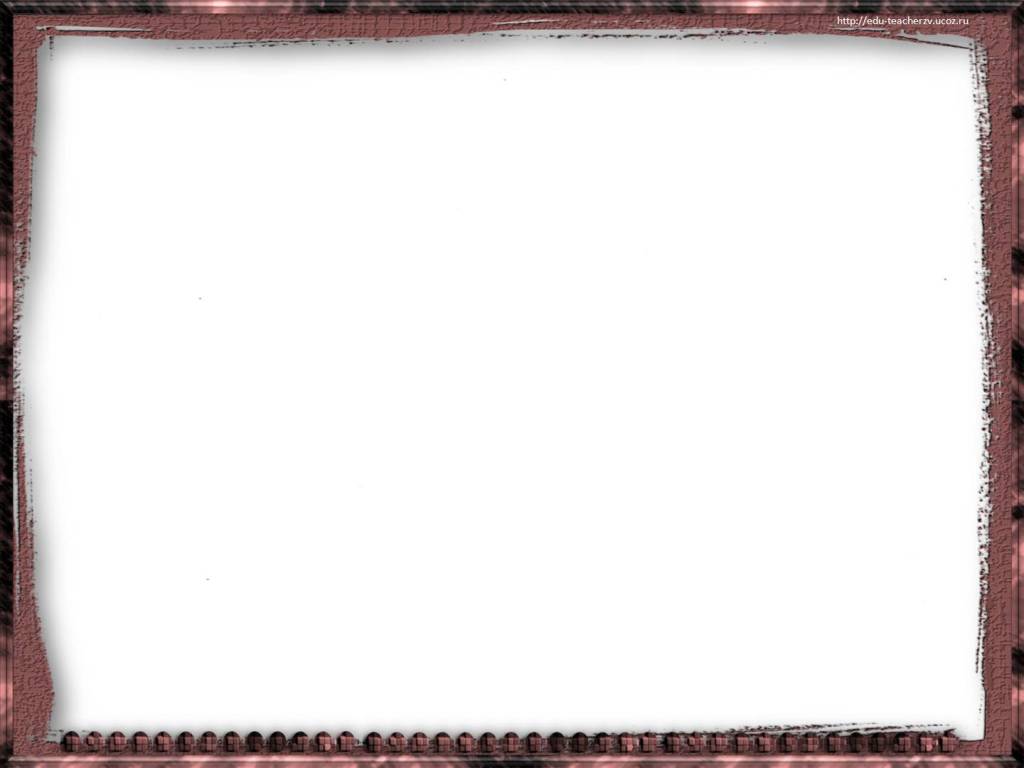 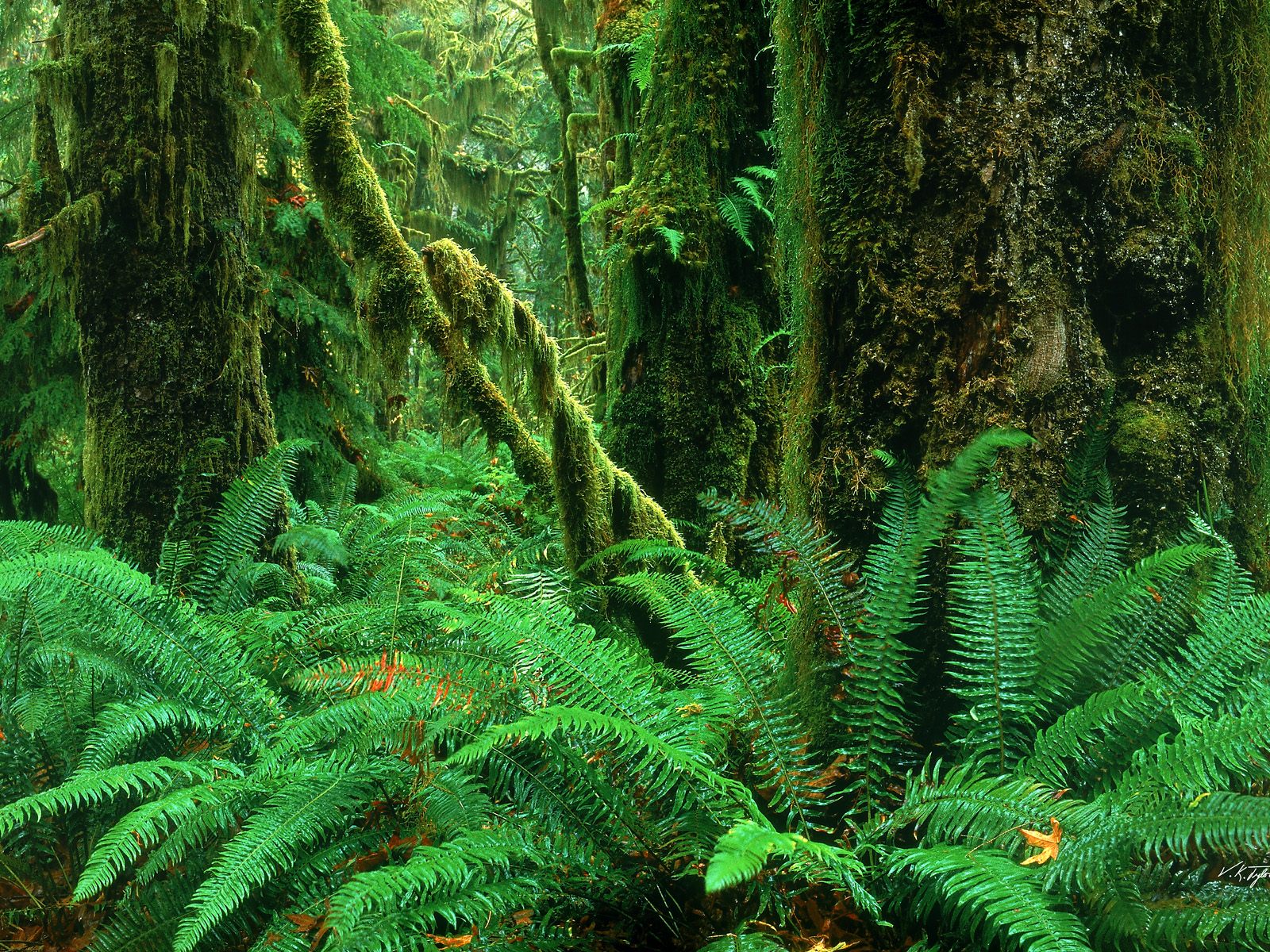 Тропический
лес
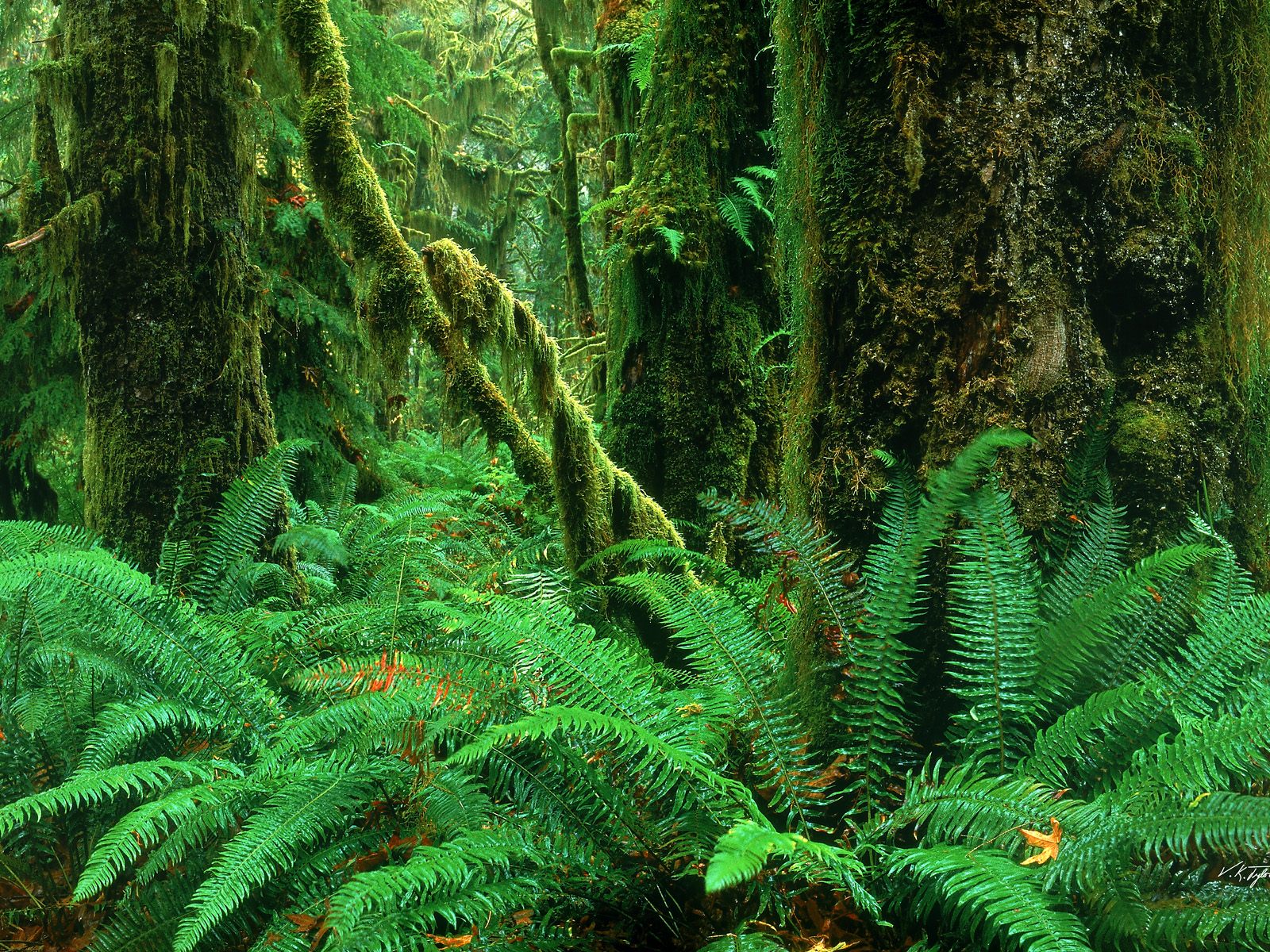 хамелеон
леопард
страус
антилопа Гну
попугай
лев
носорог
обезьяны
зебра
жираф
питон
слон
жираф
питон
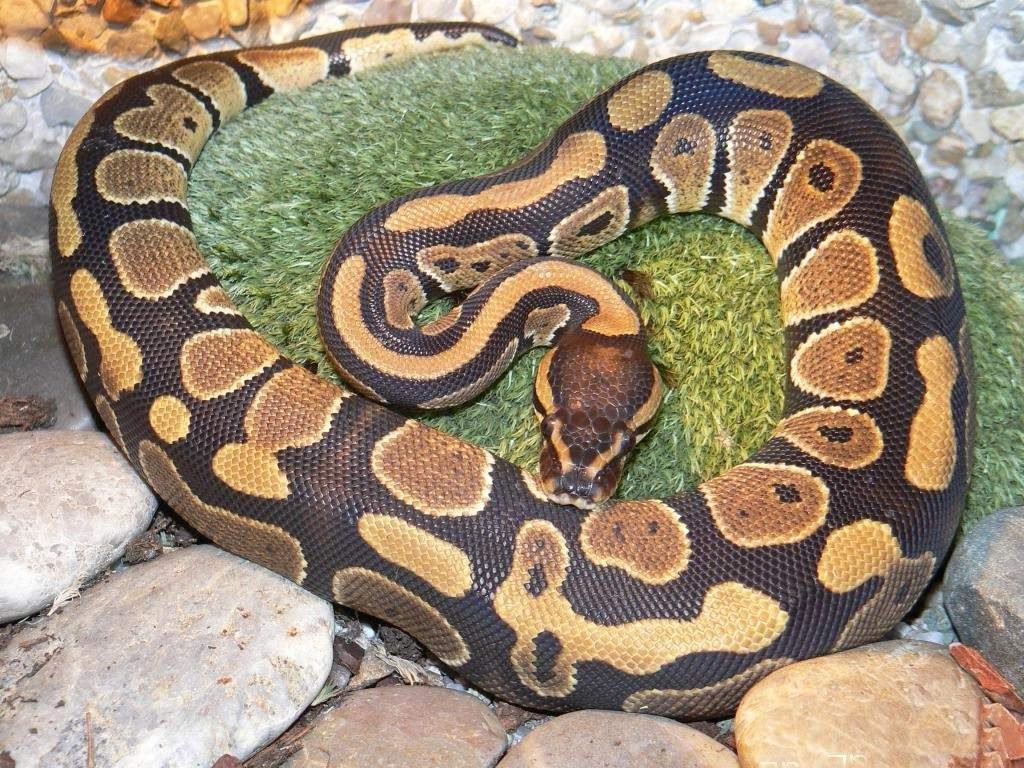 Антилопа Гну
обезьяны
носорог
зебра
леопард
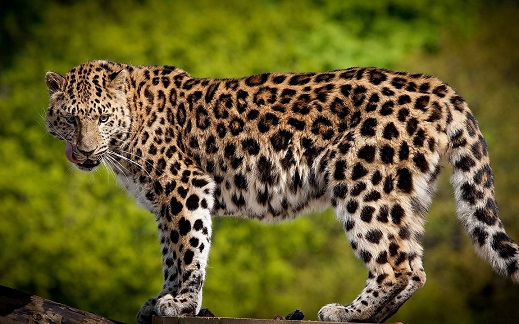 Попугай Жако
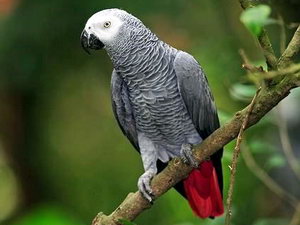 страус
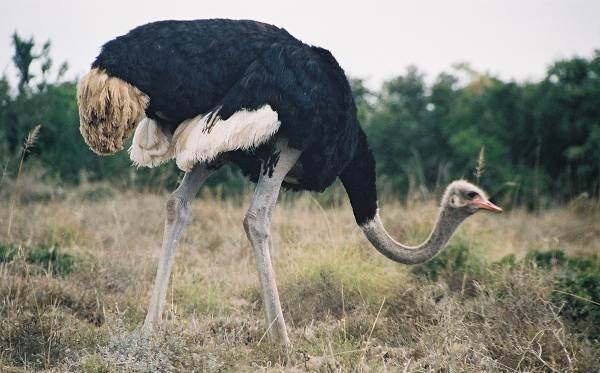 хамелеон
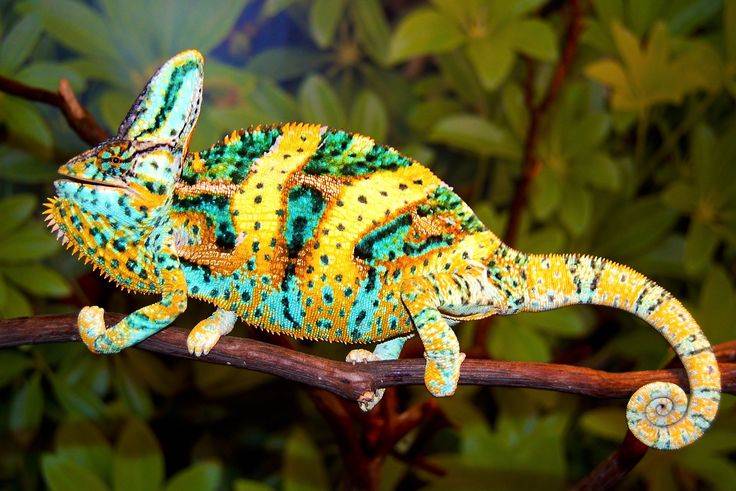 африканский слон
лев
Молодцы!
Вы знаете животных
АФРИКИ!
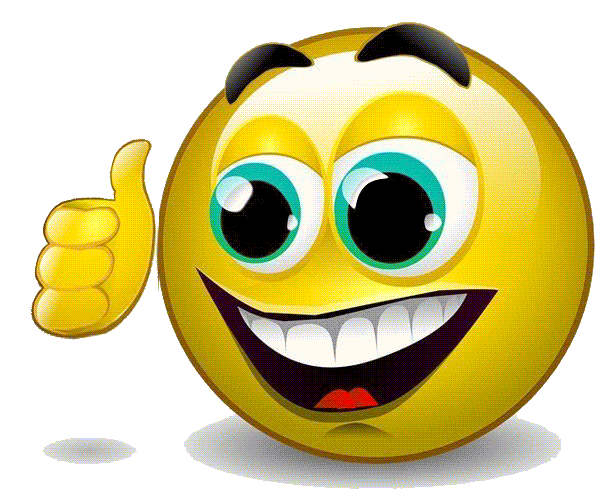